Boj zblízka
Metodika, charakteristika zbraní a řešení konfliktní situace
Cíl              
Zopakování tematických oblastí BZ
Vysvětlení metodika výcviku
Popis charakteristiky tyčovitých předmětů a nože
Řešení konfliktní situace
Vysvětlení právních aspektů v souvislosti s bojem zblízka
VO UK FTVS v Praze                                   pplk. PhDr. Michal Vágner, Ph.D.
Metodika
Metodika – nauka o metodě vyučování určitého 
                   oboru, pracovní postup 

Popisná část – technický popis témat a tematických
                        částí; terminologie


Didaktická část – zásady, formy, styly a metody
VO FTVS UK v Praze                                   Mgr. Michal Vágner
[Speaker Notes: Zásada systematičnosti, Zásada přiměřenosti, Zásada názornosti, Zásada trvalosti	 
Organizační formy , Sociálně interakční formy – hromadná, skupinová, individuální, 
Příkazový, praktický, reciproční, se sebehodnocením, s nabídkou, s řízeným objevováním, se samostatným objevováním]
Tematické oblasti
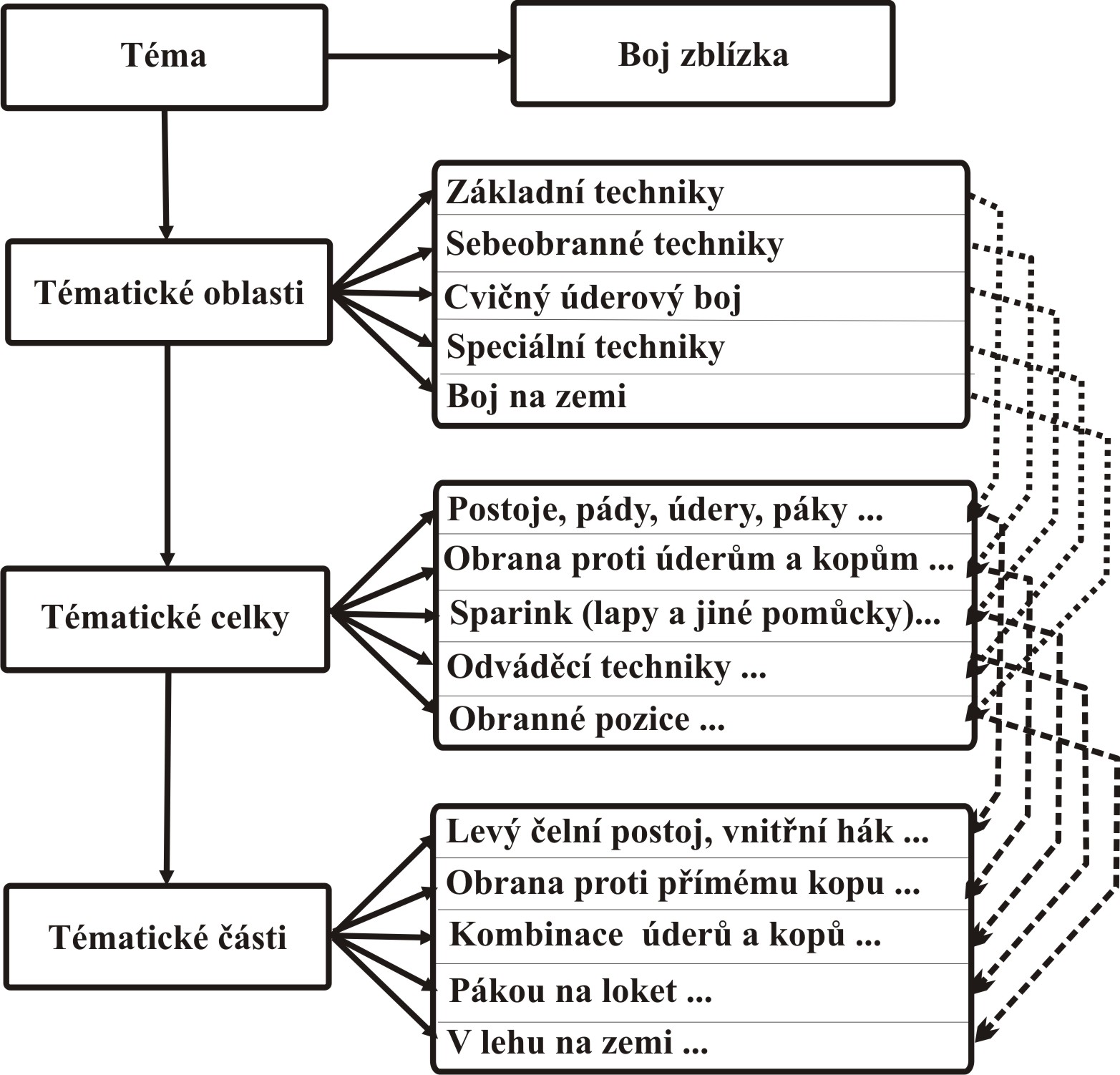 VO FTVS UK v Praze                                   Mgr. Michal Vágner
Charakteristika zbraní
Dělení tyčovitých předmětů

 Krátká tyč (přibližně do 30 cm)


 Střední tyč (přibližně do 110 cm)


 Dlouhá tyč (přibližně okolo 200 cm)
VO FTVS UK v Praze                                   Mgr. Michal Vágner
Charakteristika zbraní
Zásady obrany proti tyčovitým předmětům

 Sledovat prostor okolo sebe a protivníka. 

 Sledovat držení zbraně protivníkem.

 Sledovat tvar zbraně a její konce.

 Nepouštět se do boje o tyč.

 Po krytu nebo úhybu zajistit zbraň. 

 Vždy si chránit nejvíce hlavu.
VO FTVS UK v Praze                                   Mgr. Michal Vágner
Charakteristika zbraní
Zásady útoku  s tyčovitými předměty


 Nedržet tyč pevným stiskem (pouze při dopadu).


 Vzdálenost od protivníka na využití dopadové energie.


 Držení tyče jednou rukou je v 1/3 délky.


 Při provádění úderů je využíván pohyb boků.
VO FTVS UK v Praze                                   Mgr. Michal Vágner
KONEC
Charakteristika zbraní
Nůž
Nebezpečná zbraň

Nošení nože

Psychologický účinek

Znalost problematiky boje s nožem
VO FTVS UK v Praze                                   Mgr. Michal Vágner
Charakteristika zbraní
Držení nože

Kladivové držení (špička nože směřuje do strany nebo podél předloktí a patka nože je u palcové strany ruky).

Břitové držení (špička nože směřuje směrem dopředu a patka nože je u malíkové strany ruky).
VO FTVS UK v Praze                                   Mgr. Michal Vágner
Charakteristika zbraní
Zásady obrany proti noži

 Pokud je to možné zvolit ústup.

 Nejprve využít veškerých možných prostředků.

 Při boji především sledovat nůž.

 Snažit se nejprve o úhyb z dráhy pohybu nože.

 Po krytu okamžitě odzbrojit protivníka. 

 Počítat s vlastním zraněním.

 Postupovat nekompromisním nacvičeným způsobem.

 Po odzbrojení protivníka využít nůž pro vlastní potřebu.
VO FTVS UK v Praze                                   Mgr. Michal Vágner
Charakteristika zbraní
Zásady boje s nožem

 Výběr nože a způsob jeho nošení.

 Trénovat seky, řezy a bodnutí do pevných cílů.

 Využívat nůž i při provádění krytů.

 Používat nůž v kombinaci s údery a kopy.

 Používat nůž z různých poloh a za pohybu.
VO FTVS UK v Praze                                   Mgr. Michal Vágner
Charakteristika zbraní
Improvizované zbraně
Představující nebezpečí na první pohled

 Předmět (např. kámen, kov atd.)

 Předmět zabalený uvnitř látky (např. šátku)

 Sklo

 Nářadí

 Kovový řetěz

 Speciálně upravený nástroj
VO FTVS UK v Praze                                   Mgr. Michal Vágner
Charakteristika zbraní
Nepředstavující nebezpečí na první pohled

 Bankovní karta

 Plastový kelímek nebo plastová láhev

 Psací potřeby

 Časopis 

 Vybavení vojáka (např. baterka atd.)
VO FTVS UK v Praze                                   Mgr. Michal Vágner
Charakteristika zbraní
Nejsou na první pohled vidět

 Žiletka v puse

 Ruka umístěná v kapse, držící malý ostrý předmět

 Ostrý předmět umístěný pod oděvem

 Kovový předmět umístěný na špičce boty, hole nebo propisovací tužky
VO FTVS UK v Praze                                   Mgr. Michal Vágner
KONEC
Multimedium
Právní aspekty
Principy obrany 

Princip užití sebeobrany. 

2. Princip odpovědnosti útočníka. 

3. Problém začátku a konce sebeobranné situace.
VO FTVS UK v Praze                                   Mgr. Michal Vágner
[Speaker Notes: Každý má právo z důvodů eticky a společensky závažných bránit závažné hodnoty (např. život, zdraví, majetek nebo státní zájmy). Obránce je oprávněn jednat tak, aby riziko jeho poškození bylo minimální.

Všechna rizika plynoucí z jednání v nutné obraně musí nést ten, kdo jednání v nutné obraně zavinil, tedy útočník, a ne obránce.

Identifikovat okamžik začátku a konce sebeobranné situace má pro obránce zásadní důležitost. Před začátkem sebeobranné situace a po jejím konci není obránce oprávněn použít krajních forem násilí. Adekvátního násilí obránce může použít pouze během sebeobranné situace.]
Právní aspekty
Posuzování sebeobranných situací 

Problém času. 

2. Problém účinné obranné akce. 

3. Problém "vzetí práva do vlastních rukou".

4. Problém užití zbraně k sebeobraně.
VO FTVS UK v Praze                                   Mgr. Michal Vágner
Právní aspekty
Trestní zákony 

§ 29  Nutná obrana
Čin jinak trestný, kterým někdo odvrací přímo hrozící nebo 
trvající útok na zájem chráněný tímto zákonem, není trestným činem. 
Nejde o nutnou obranu, byla-li obrana zcela zjevně nepřiměřená způsobu útoku.

§ 28 Krajní nouze
Čin jinak trestný, kterým někdo odvrací nebezpečí přímo hrozící zájmu
 chráněnému tímto zákonem, není trestným činem. Nejde o krajní nouzi, 
jestliže bylo možno toto nebezpečí za daných okolností odvrátit jinak anebo 
způsobený následek je zřejmě stejně závažný nebo ještě závaznější než ten, 
který hrozil.
VO FTVS UK v Praze                                   Mgr. Michal Vágner
Otázky
- Vyjmenuj tematické oblasti a celky 1. st. BZ
- K čemu slouží metodika při výcviku?
- Charakterizuj obranu proti a boj s tyčovitým předmětem
- Charakterizuj začátek a konec sebeobranné situace
- Stručně popiš paragraf 28 a 29
VO FTVS UK v Praze                                   Mgr. Michal Vágner
Systém výcviku BZ v AČR
Normativní výnos z roku 2011, částka 7 (11. RMO a 12. RMO)
Pub 71-84-02. Boj zblízka (2016).
Pub 74-81-01. STP – programy výcviku z roku 2010
VO FTVS UK v Praze                                   Mgr. Michal Vágner